UNIVERSIDADE ABERTA DO SUSUNIVERSIDADE FEDERAL DE PELOTASEspecialização em Saúde da FamíliaModalidade a DistânciaTurma 8
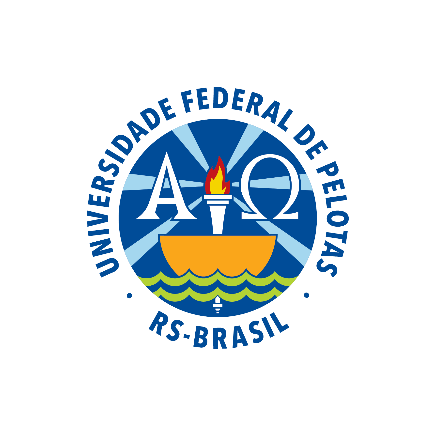 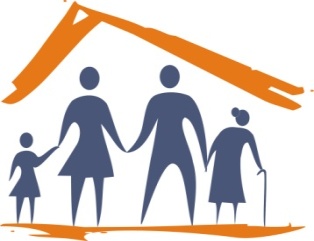 Melhoria da Atenção à saúde da pessoa com hipertensão e/ou com diabetes mellitus da UBS Carvalho Basto, Camaquã /RS
Edith Maria Savignón Macias 
Orientadora: Niviane Genz
Introdução
A Hipertensão Arterial Sistêmica  e o Diabetes Mellitus  constituem uma das principais causas da morbimortalidade  da população mundial, não sendo diferente no Brasil.

Na minha comunidade foi constatado o baixo conhecimento por parte da população sobre os fatores de risco, estilos de vida saudável, assim como a precária  cobertura de atendimento médico para o manejo destas doenças.

Estas deficiências foram as motivações para a realização deste trabalho com o objetivo de mudar esta realidade .
O município de Camaquã/RS possui aproximadamente 60.368 habitantes e possui 4 Unidades de Saúde
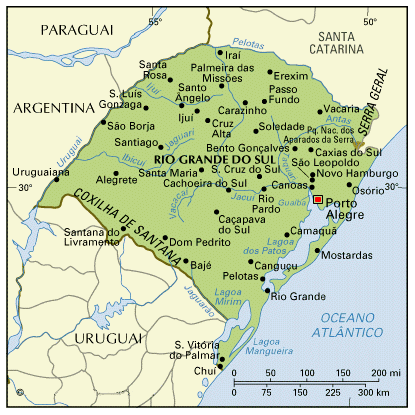 UBS Carvalho Basto, Camaquã/RS
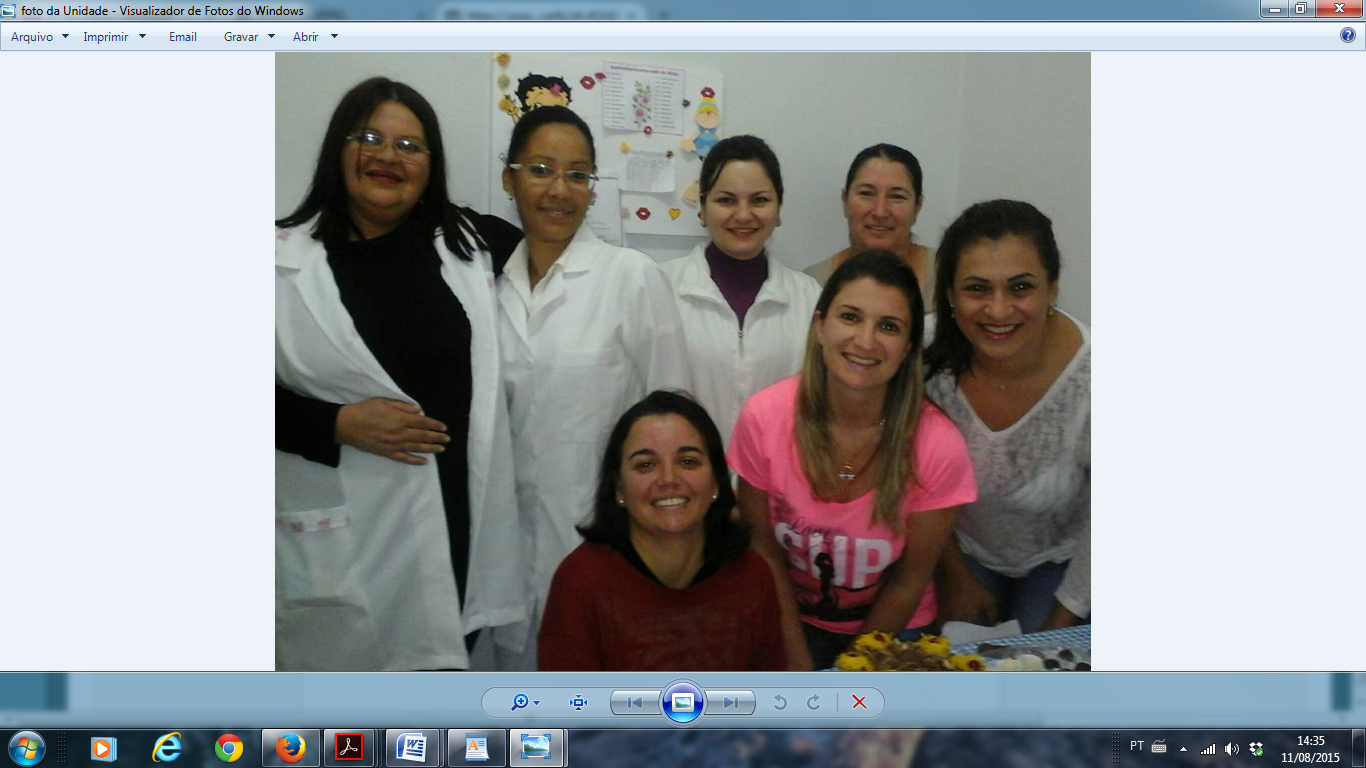 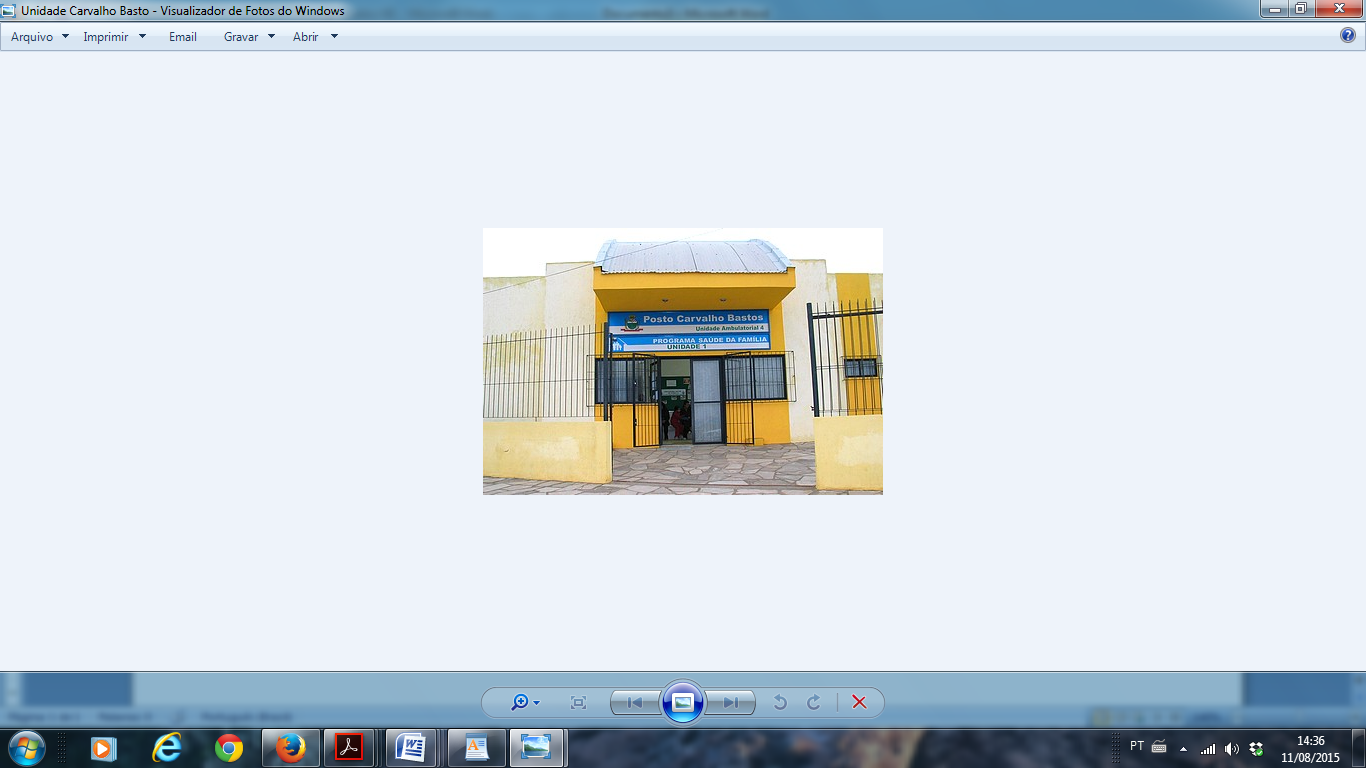 6.000 usuários
1 Equipe de Saúde 
Unidade Tradicional
Situação da ação programática antes da intervenção
Baixa cobertura aos hipertensos e/ou diabéticos
Qualidade de atendimento inadequado
Trabalho não planejado e nem monitorado
Registros inadequados
Má adesão dos usuários  ao programa 
Estratificação de risco cardiovascular inadequada 
Falta de busca ativa dos usuários faltosos
Poucas atividades educativas
Objetivo geral
Melhoria da Atenção à saúde da pessoa com hipertensão e/ou com diabetes mellitus na UBS Carvalho Basto, Camaquã/RS
Metodologia
Ações:

Monitoramento e avaliação.

Organização e gestão do serviço.

Engajamento público.

Qualificação da prática clínica.
Logística
Análise situacional
Análise do serviço na UBS Carvalho Basto, Camaquã/RS

Protocolo de HAS e DM do Ministério da Saúde (2013)
ações no eixos: Monitoramento e Avaliação, Organização e Gestão do Serviço, Engajamento Público e Qualificação da Prática Clínica - Fichas-espelho; Fichas de atendimento individual Registros no prontuário clínico; Livro de registros.

Público Alvo:
pessoas com hipertensão e/ou com diabetes melliuts pertencentes à área de cobertura da unidade

Duração:
12 semanas
ObjetivosMetasResultados
Objetivo 1 – Ampliar a cobertura a hipertensos e/ou diabéticos
Metas 1.1 e 1.2: Cadastrar 60% dos hipertensos e/ou diabéticos da área de abrangência no Programa de Atenção à Hipertensão Arterial e à Diabetes Mellitus da unidade de saúde.
Figura 2: cobertura do programa de atenção ao diabético na UBS Carvalho Basto, Camaquã /RS 2015.
Figura 1: cobertura do programa de atenção ao hipertenso na UBS Carvalho Basto, Camaquã /RS  2015.
Objetivo 2 – Melhorar a qualidade da atenção a hipertensos e/ou diabéticos.
Metas 2.1 e 2.2: Realizar exame clínico apropriado em 100% dos hipertensos e dos diabéticos.
Figura 3: proporção de hipertensos com o exame clínico em dia de acordo com o protocolo na UBS Carvalho Basto, Camaquã /RS, 2015.
Figura 4: proporção de diabéticos com o exame clínico em dia de acordo com o protocolo na UBS Carvalho Basto,Camaquã /RS ,2015.
Objetivo 2 – Melhorar a qualidade da atenção a hipertensos e/ou diabéticos
Metas 2.3 e 2.4: Garantir a 100% dos hipertensos e dos diabéticos a realização de exames complementares em dia de acordo com o protocolo.
Figura 5: proporção de hipertensos com os exames complementares em dia de acordo com o protocolo na UBS Carvalho Basto, Camaquã , 2015.
Figura 6: proporção de hipertensos com os exames complementares em dia de acordo com o protocolo na UBS Carvalho Basto, Camaquã  2015.
Objetivo 2 – Melhorar a qualidade da atenção a hipertensos e/ou diabéticos
Meta 2.5: Priorizar a prescrição de medicamentos da farmácia popular para 100% dos hipertensos cadastrados na unidade de saúde. 

Meta 2.6: Priorizar a prescrição de medicamentos da farmácia popular para 100% dos diabéticos cadastrados na unidade de saúde.
100%
Objetivo 2 – Melhorar a qualidade da atenção a hipertensos e/ou diabéticos
Metas 2.7 : Realizar avaliação da necessidade de atendimento odontológico em 100% dos hipertensos.

Metas 2.8: Realizar avaliação da necessidade de atendimento odontológico em 100% dos diabéticos.
100%
Objetivo 3 – Melhorar a adesão de hipertensos e/ou diabéticos ao programa
Meta 3.1: Buscar 100% dos hipertensos faltosos às consultas na unidade de saúde conforme a periodicidade recomendada.

Meta 3.2: Buscar 100% dos diabéticos faltosos às consultas na unidade de saúde conforme a periodicidade recomendada.
100%
Objetivo 4 – Melhorar o registro das informações
Metas 4.1 : Manter ficha de acompanhamento de 100% dos hipertensos cadastrados na unidade de saúde.


Metas 4.2 : Manter ficha de acompanhamento de 100% dos diabéticos  cadastrados na unidade de saúde.
100%
Objetivo 5 – Mapear hipertensos e diabéticos de risco para doença cardiovascular
Metas  5.1 e 5.2 : Realizar estratificação do risco cardiovascular em 100% dos hipertensos e dos diabéticos cadastrado na unidade de saúde.
Figura 10: proporção hipertensos com estratificação de risco cardiovascular por exame clínico em dia na UBS Carvalho Basto, Camaquã /RS, 2015.
Figura 11: proporção de diabéticos com estratificação de risco cardiovascular por exame clínico em dia na UBS Carvalho Basto, Camaquã /RS, 2015
Objetivo 6 – Promover a saúde de hipertensos e/ou diabéticos
Meta 6.1 e 6.2: Garantir orientação nutricional sobre alimentação saudável a 100% dos hipertensos e dos diabéticos.

Meta 6.3 e 6.4: Garantir orientação em relação à prática regular de atividade física a 100% dos hipertensos e dos diabéticos.

Meta 6.5 e 6.6: Garantir orientação sobre os riscos do tabagismo a 100% dos hipertensos e dos diabéticos.

Meta 6.7 e 6.8: Garantir orientação sobre higiene bucal a 100% dos hipertensos e dos diabéticos.
100%
Importância da intervenção
Equipe de Saúde
Serviço
Comunidade
. Ampliação da  cobertura, priorização da atenção e  da
qualidade de atendimento aos grupos de hipertensos e/ou diabéticos; 
 Incorporação das ações à rotina do serviço;
Ampliação da conscientização da comunidade em relação  à priorização do atendimento;

Maior conhecimento para a equipe;

Maior engajamento entre equipe e comunidade.
Bem integrada e qualificada 

Coesão em torno de um único objetivo

Mais capacitada
Organização e planejamento do trabalho;

Registro de dados organizados;

Melhoria de todos os programas deficientes na unidade.
Reflexão crítica sobre o processo pessoal de aprendizagem
No início

Dificuldade no acesso a informações;
Minha expectativa estava baseada em desejos de mudanças e de aumentar a qualidade; 
Desejo de aumentar a minha qualificação profissional e os meus conhecimentos médicos.
Reflexão crítica sobre o processo pessoal de aprendizagem
Após a intervenção

Serviu para rever alguns temas e para aprender um pouco mais sobre outros.
Ajudou-me a diagnosticar as deficiências da Unidade e como buscar soluções para as mesmas;
As melhorias na intervenção  podem ser verificadas, permanecem e tendem a gerar resultados cada vez mais positivos.
Muito obrigada!
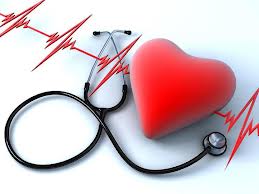